Fulton County Schools
MOWR School Management and Processes
MOWR Student & Parent Event
Review MOWR information.
Invite MOWR representatives from the colleges.
Distribute and explain MOWR application packets.
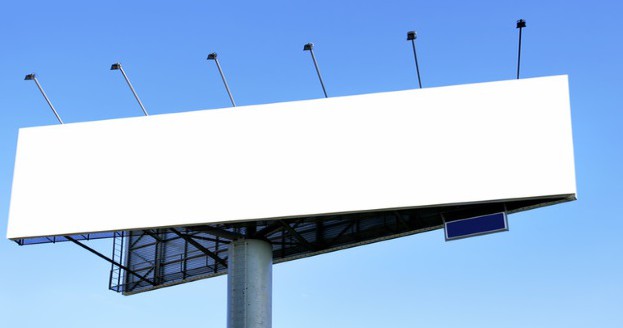 ADVERTISE, ADVERTISE, ADVERTISE!!!
MOWR Application Packet
Fulton County Application/Contract
Student Participation Agreement Form
Supplemental Directions (if desired)
Have the college review your materials.
Partner with each college.
Name: ___________________________________________________
Email Address: _____________________________________________
College English
ALL PAPERWORK IS DUE TO DR. MARSH IN 1340 BY 3:00 PM ON March 31, 2017. 
 
In order to participate in Dual Enrollment you must complete paperwork for the College and for the High School.
 
Please initial next to each item to acknowledge that you must complete the task. 
 
College Paperwork:
_____ Complete the online application for Georgia State University, Perimeter College. You must adhere to their application deadline and processes. This application must be submitted by March 31, 2017. https://eapps.gpc.edu/appgateway/  
_____ Submit all required documents directly to the college no later than May 1, 2017. 
-Transcripts, test scores, & immunization records must be official 
a. __NA__ Transcript – We will automatically send a transcript when you return your application to Dr. Marsh (you do not need a student profile)
b. _____  Standardized Test Scores must be requested online from the College Board or ACT. (www.collegeboard.org or www.act.org ) Use code 5711 to send SAT scores and code 0806 to send ACT scores.
	c.  _____ Immunization records on the GSU form (must come from your doctor’s 
office). http://depts.gpc.edu/immunizations/
d. _____ AP Test scores must be requested online from the College Board. GSU, Perimeter College specifically needs AP Lang test results. (www.collegeboard.com) Use code 5711 to send AP scores. (These scores will be sent over the summer)
	e. _____ Any additional documents required by the college must be completed 
and sent directly to the college (this includes the Parental Consent Form and 
Verification of Lawful Presence) upload the documents at http://admissions.gpc.edu/upload/ 
f._____ Move on When Ready Student Participation Agreement.
Student & Parent Meeting
Determine if MOWR is the right program for the student.
Review the Application Packet.
Review the Next Steps in the application process.
Review course options.
Review the 4-year plan.
Review how College and High School courses align.
Review the GA Futures Course Directory.
www.gafutures.org
Student Completes the College and FCS Application
It is important for the student and parent to understand that they must apply with BOTH the College and the High School.
Deadline for Summer and Fall is March 31.
Deadline for Spring is November 30.

Each College has their own application process. 
Students should review the requirements on each College’s website.

Students must send all supplemental materials to the College by May 1. These documents may include:
SAT/ACT Scores
Lawful Verification of Residency
Immunizations
Parent Participation Agreement
Etc.
School Management
It is important to keep a list of students who are applying to the MOWR program. (See example handouts)
School Management- Scheduling
We recommend that you do not put the College course in a student’s Echools schedule until after they have been accepted by the college. 
Students will be more motivated to successfully complete the process when they do not see the College course on their schedule.
Students and parents will not assume that they have been accepted since the course is not listed on their schedule.
Plan accordingly with your CAP based on the number of college applicants, so that it will not impact the master schedule.
School Management
Create a distribution list of students and parents so that you can regularly communicate with them throughout this process.
Email after you received their FCS application. Remind them of next steps.
Email after they are accepted by the college. Remind them of next steps. 
Email those who have not yet been accepted by the college so they can follow-up directly with the college.
Email to get a copy of the acceptance and a copy of the AP results.
Email to get a copy of their MOWR schedule. 
Email to remind them about items such as: 
MOWR Funding Application
Start Date/Location
Testing Reminders
End of Semester Grades
School Management
Build relationships with the college representatives so that you can regularly communicate with them throughout this process.
MOWR Student Support and Transition
School Counselor
Informs students/parents about MOWR
Meets with students and parents interested in MOWR
Helps determine if student is a good fit for MOWR participation.
Advises students of next steps and meeting deadline, and mapping out MOWR and high school coursework
Works with student/family after the student has completed the college application and first portion of the state MOWR Student Application
College Representative
Communicates with school counselor as needed.
Answer questions about the college application process
Reviews application for admission and determines if student qualifies for MOWR
Reviews MOWR and high school coursework and schedules the student for college courses
Works with student after the student has completed the first portion of the state MOWR Student Application to pay for coursework
Accepted Students
All students:
Attend any required orientations for the college.
On the HS campus:
The MOWR coordinator will assign the student to the appropriate college class. 
The MOWR coordinator will send the class rosters to the college.
On the College campus:
The student will register for their classes.
The student will send the MOWR coordinator/counselor a copy of their college schedule.
eSchool Schedules
The MOWR Coordinator/Counselor will use the college schedule to create a schedule in eSchool for part-time and full-time MOWR students.
MOWR Funding Applications
Students must complete two MOWR Forms.
Student Participation Agreement Form: Is a paper form that must be completed by the student, parent, counselor/MOWR coordinator, and post-secondary institution.
Each college will set a different deadline for the student participation agreement form.
As the MOWR coordinator, I suggest providing this in the application packet. Then process all of the forms at one time and send the batch to the college. Be sure to attach a cover letter with the required information. 
MOWR Online Application: Is an online form that must be submitted by the student, and then processed online by the counselor/MOWR coordinator and post-secondary institution.
This is how the student receives state funding for the class. 
The application is at: https://www.gafutures.org/hope-state-aid-programs/state-scholarships-and-grants/move-on-when-ready/application-procedure-and-deadline/
Processing MOWR Online Applications
Go to www.gafutures.org
Log into STARS in the Administrative Section
Process MOWR Applications
End of Semester
Counselor/MOWR Coordinator should send a list of MOWR students and state assessment needs to the building testing coordinator. 

Remind students to submit the college transcript to the High School.
These grades will need to be added to the transcript by the data clerk.
Questions?
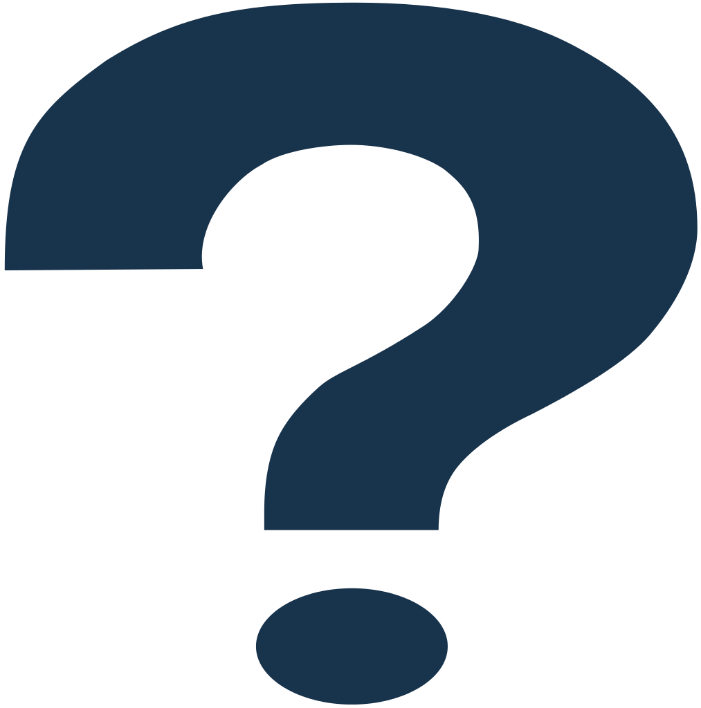